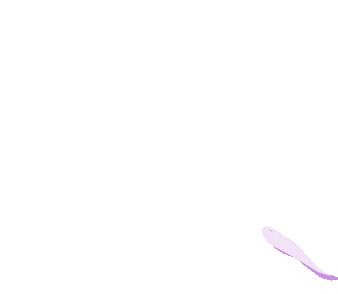 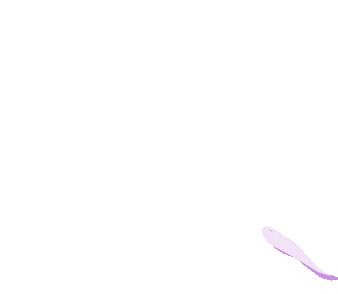 Ready Set Grow! Mood Board
READY SET
GROW!
Imagery Style
Core Themes & Values
Tone & Fonts
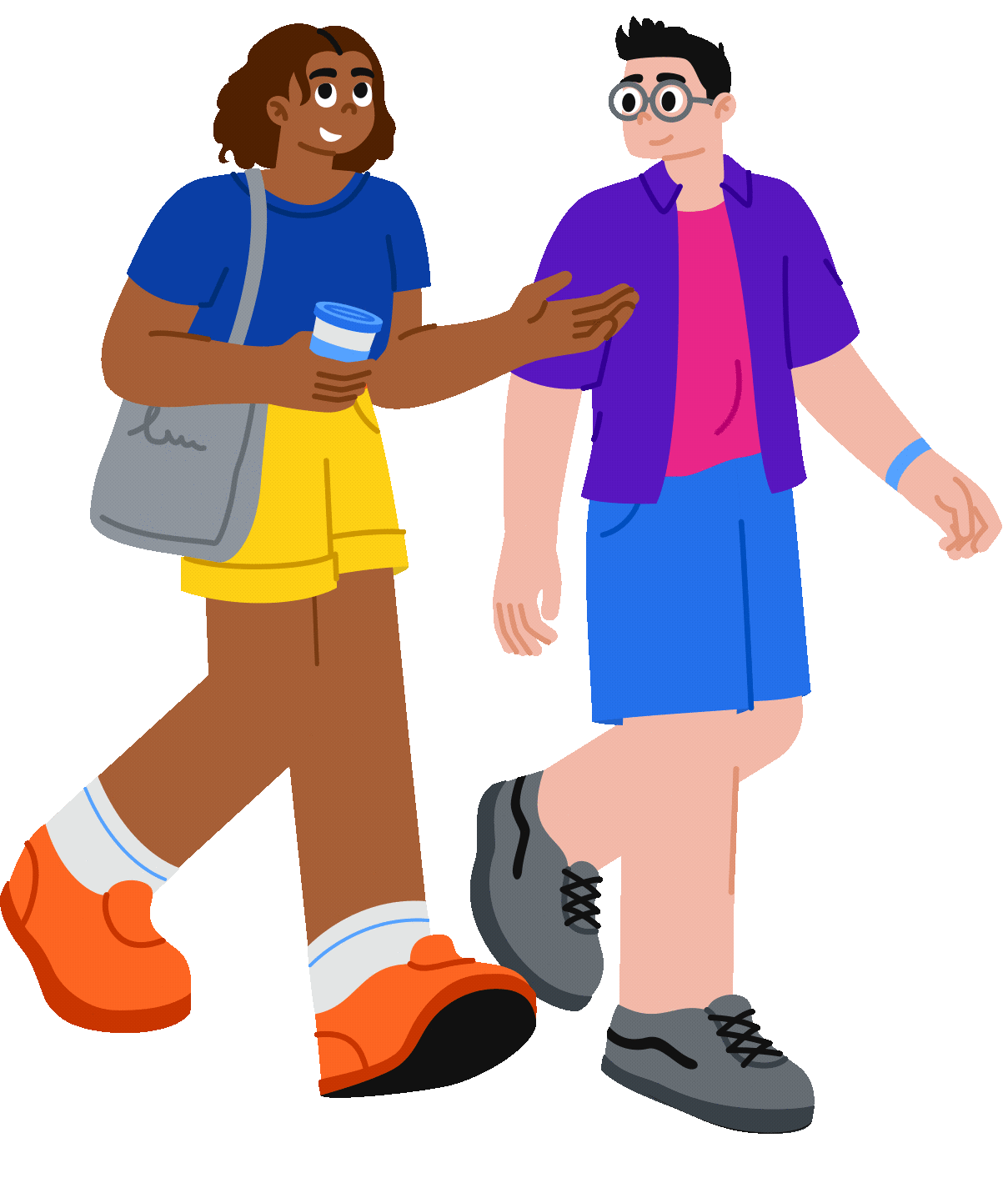 Safe
Inclusive
WARM AND HONEST
Respectful
INCLUSIVE
Empowered
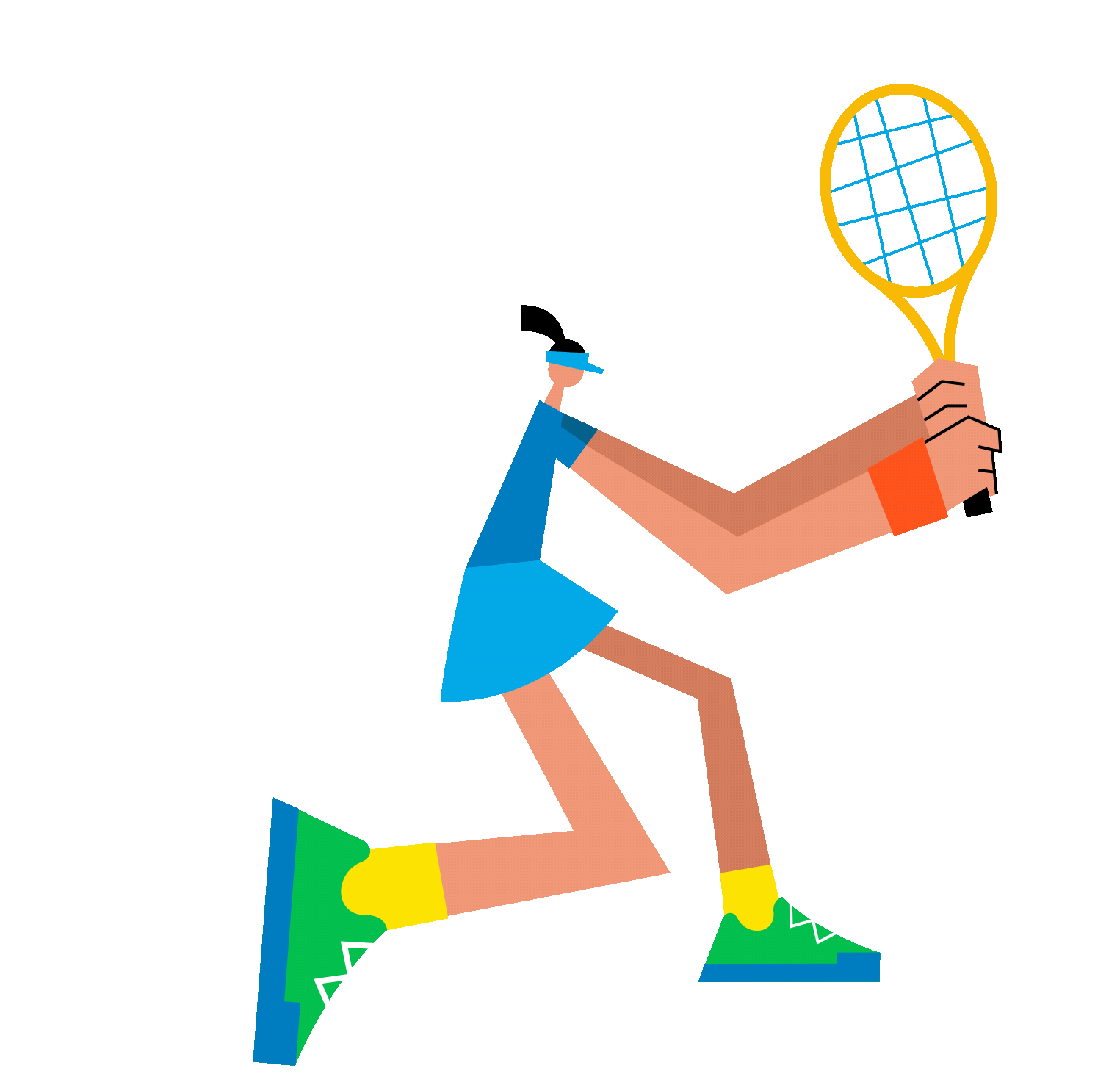 Clear, age-appropriate
Real & Positive
Energetic & Fun
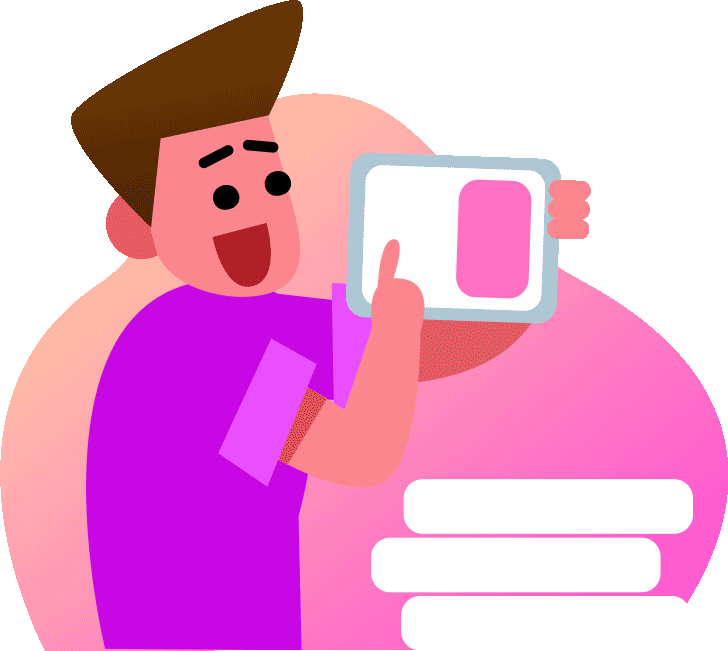 Friendly and open
Belonging
Confident
Strength-Based
Colour Palette
Visuals & Icons
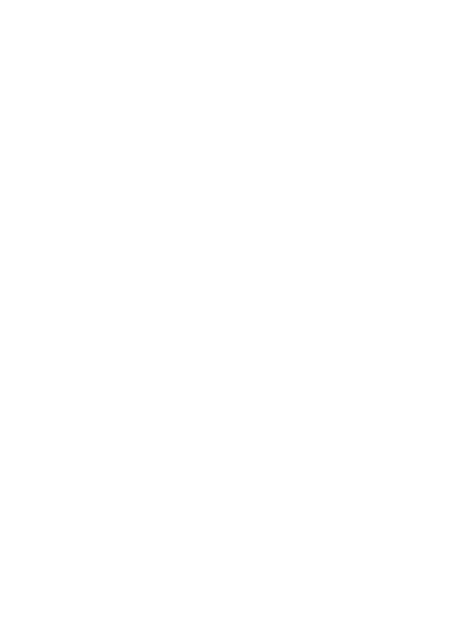 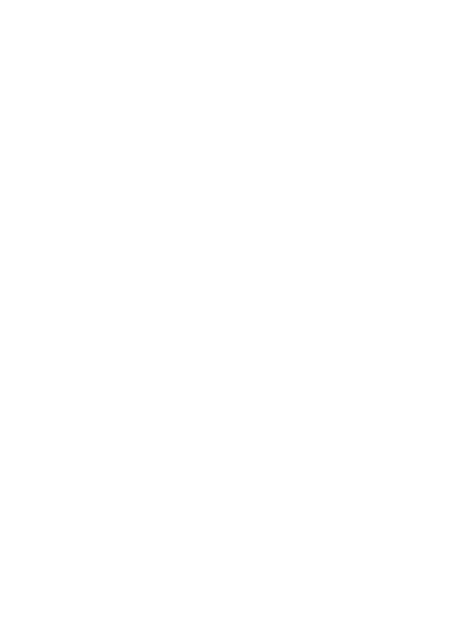 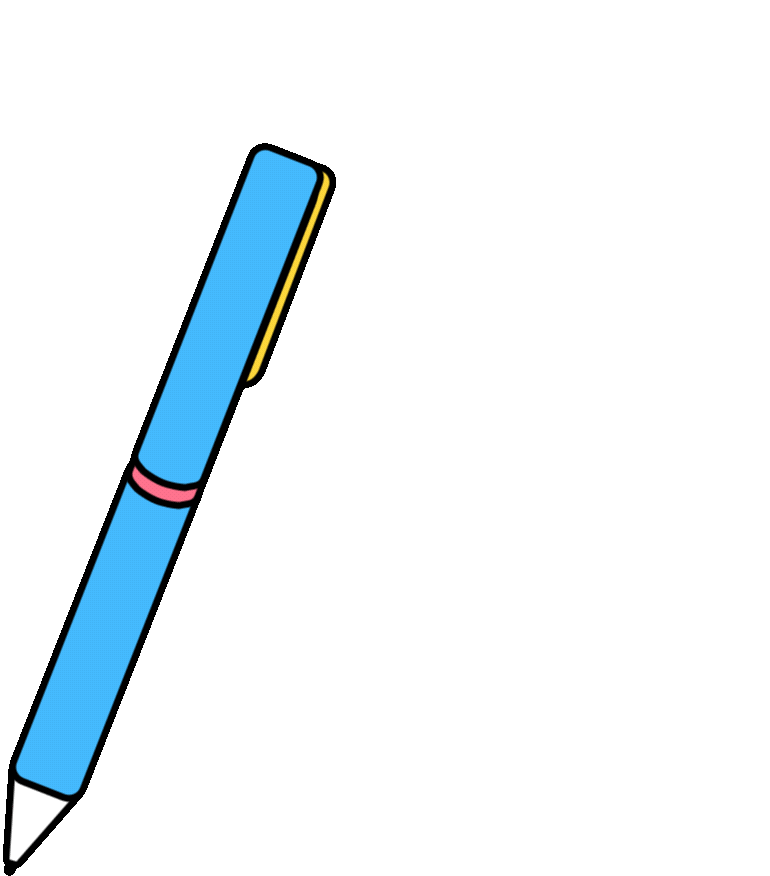